회, 빙, 환
회귀, 빙의, 환생은 웹소설을 어떻게 바꾸는가
Time sleep, Possession, and Reincanation
25” 박지훈(@제로라임) 발표HAJE 옴니버스 세미나
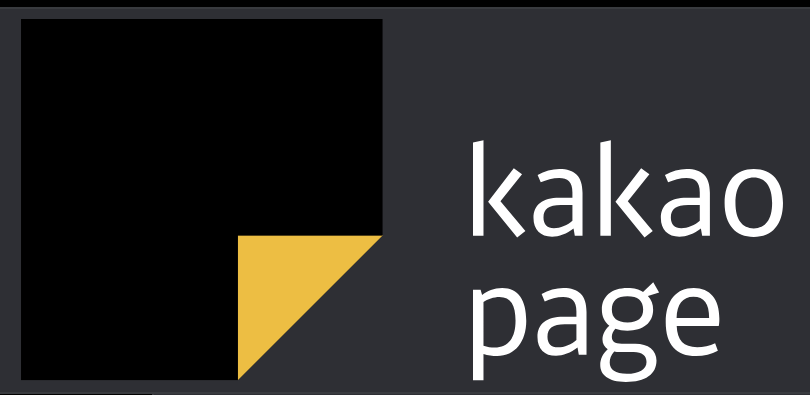 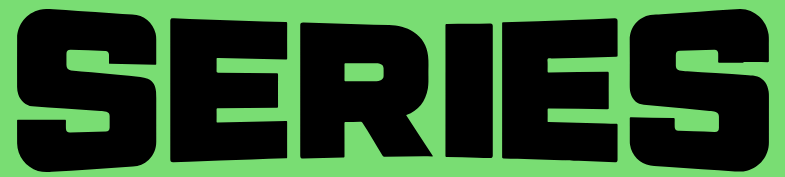 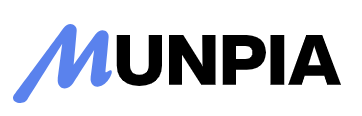 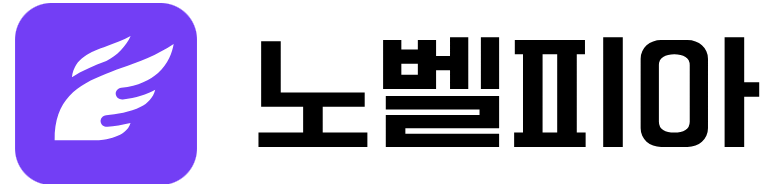 발표 동기
저번 옴니버스 세미나 시간…
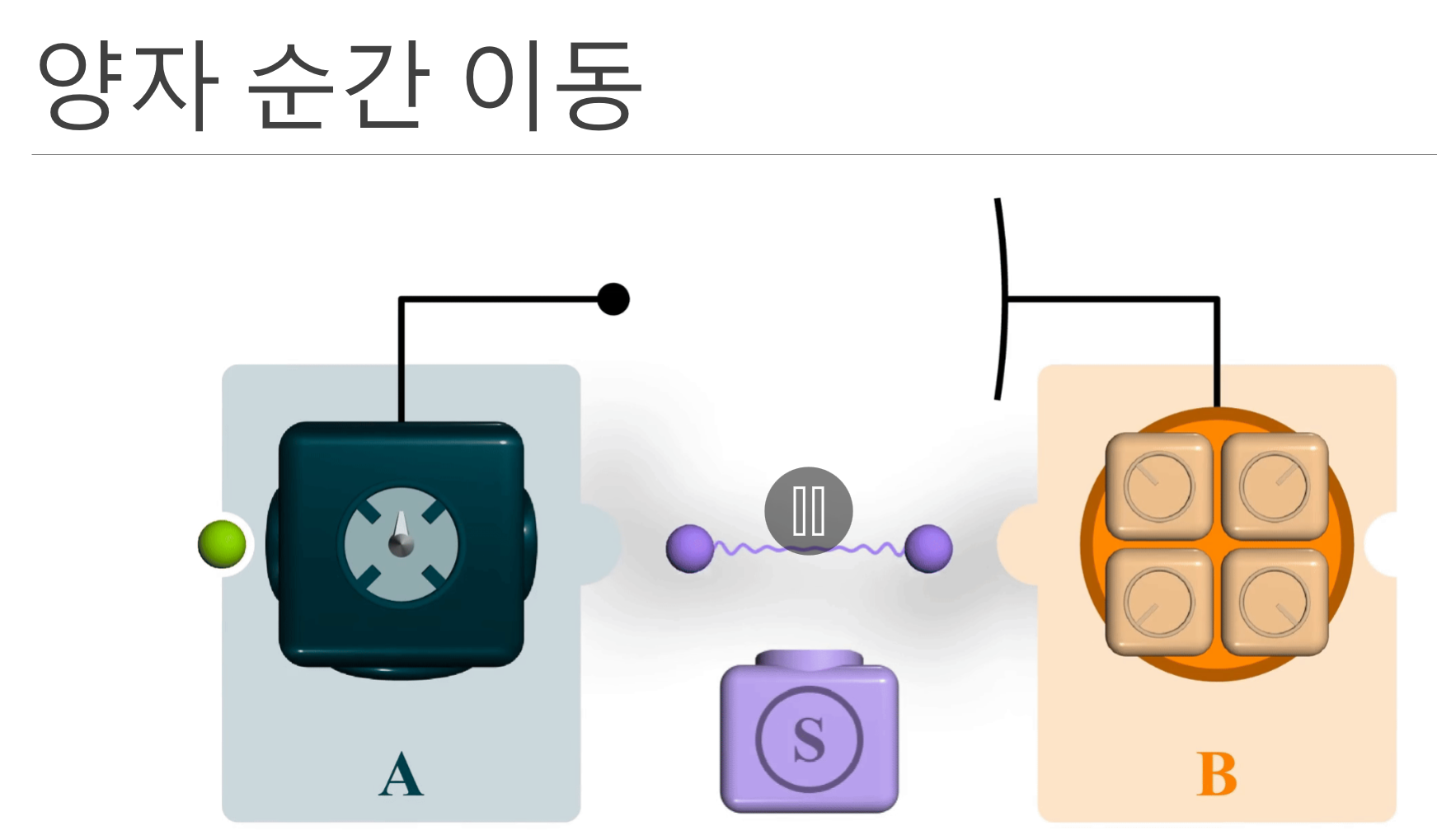 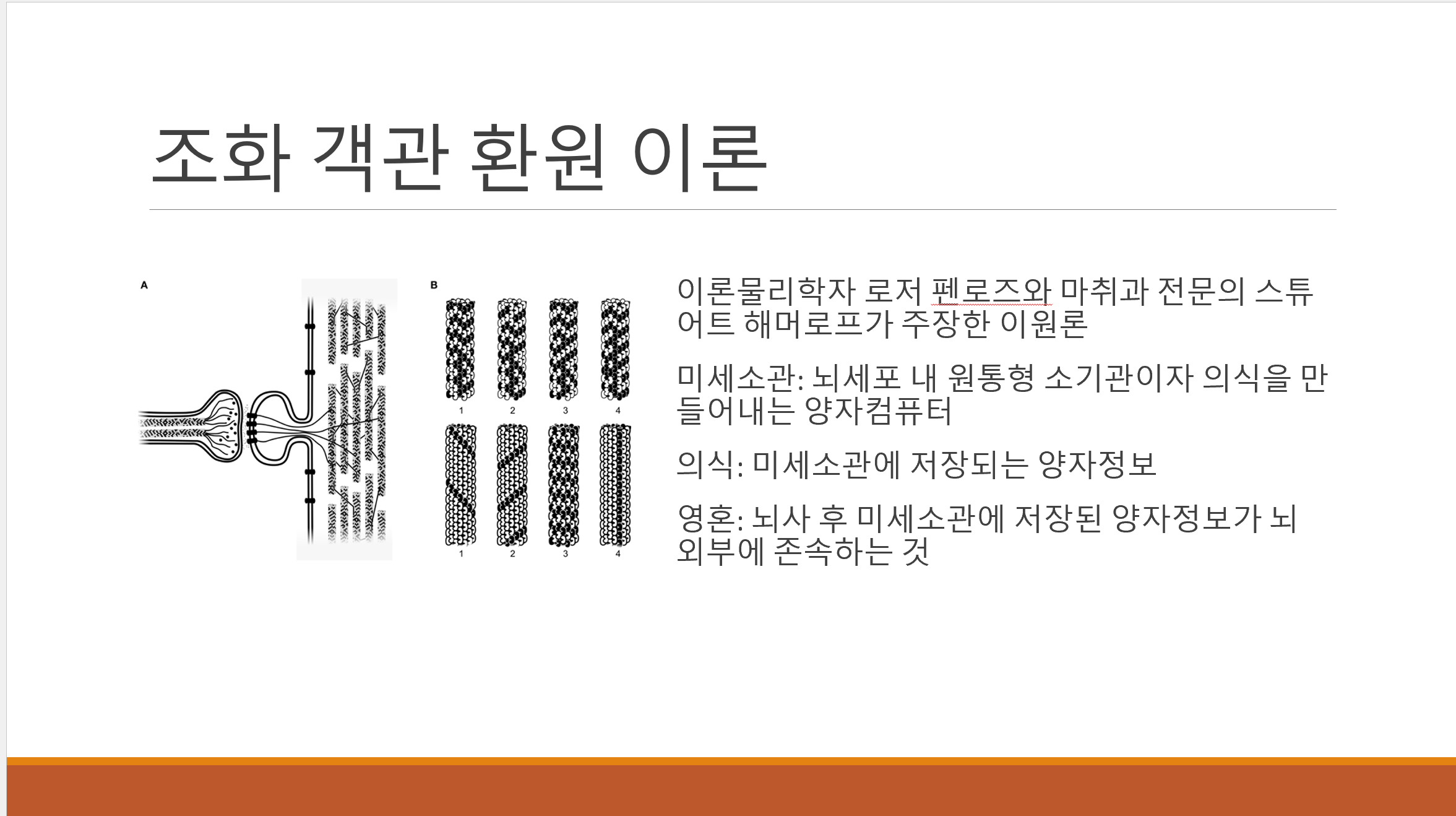 ▲이건 ‘전이’고
▲이건 ‘빙의’다
이세계에 가는 방법은 하나가 아니다!
무엇이 있는지 알아보고, 엄밀히 구분해보자.
목차
회빙환이란 무엇인가?
회빙환은 왜 사용하는가?
회빙환은 어떻게 이루어지는가?
1. 회빙환이란 무엇인가
현대 경문학, 특히 한국 웹소설 시장에서 매우 빈번하게 사용되는 세 개의 소재를 비하적으로 묶어 부르는 말.
구성: 회귀, 빙의, 환생(=전생) 
전이와 게임 판타지도 비슷한 맥락으로 묶을 수 있다.
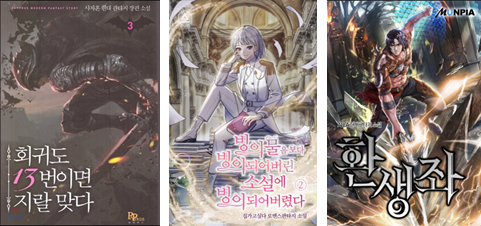 회귀
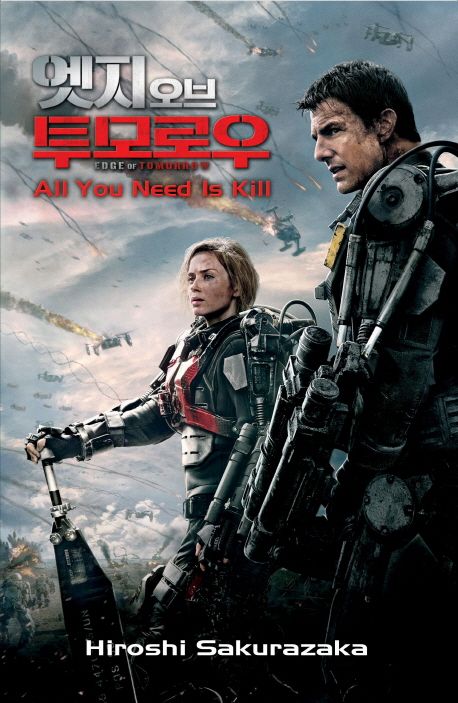 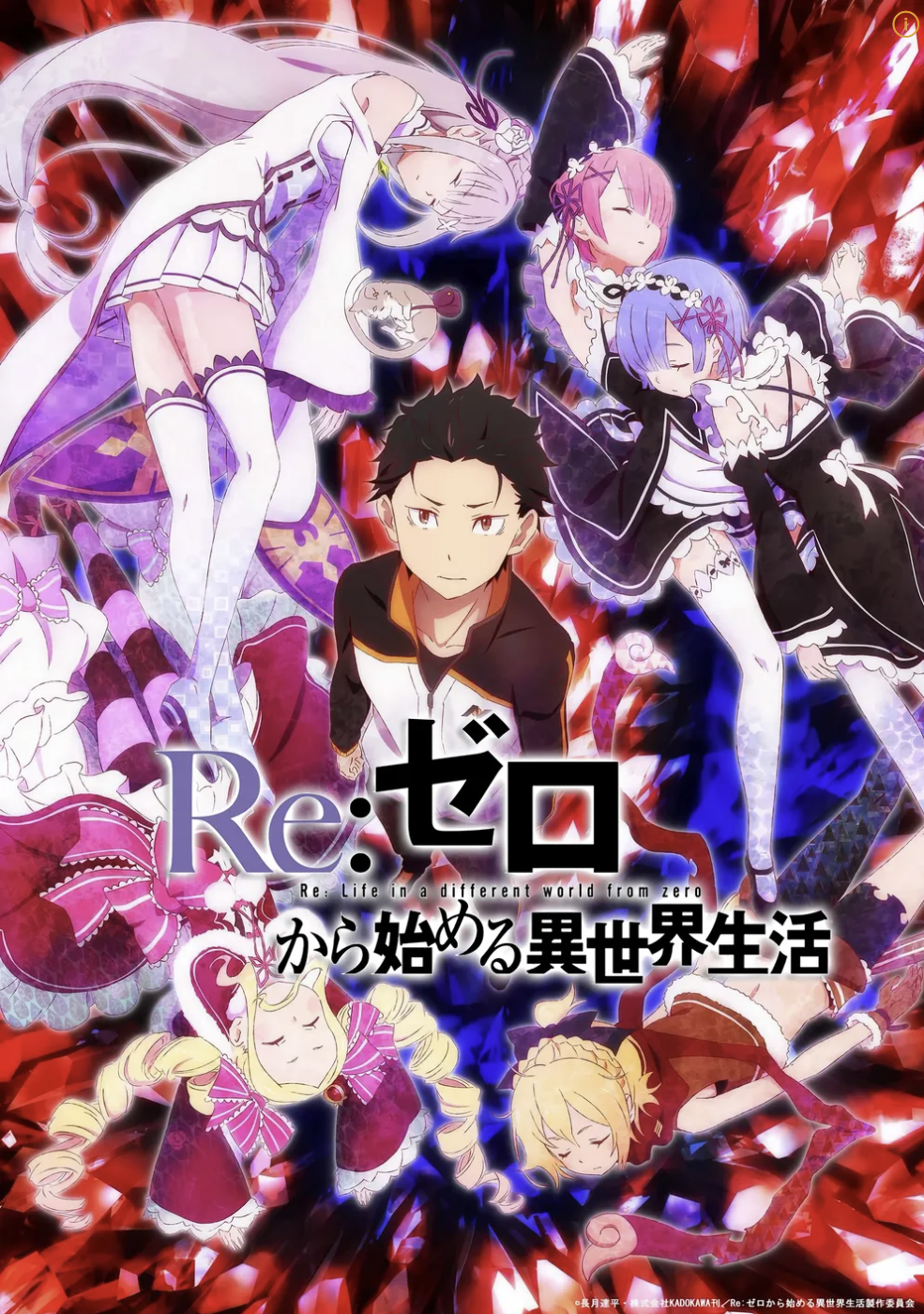 주인공이 시간을 거슬러 과거로 돌아간다.
어떤 중요한 사건 이후 딱 한 번 되돌아가는 경우도 있고, 횟쉬 제한 없이 무한정 시간을 돌릴 수 있는 경우도 있다.
아예 먼 과거로 돌아가면 대체역사물이 된다.
빙의
다른 세계의 인물의 몸에 주인공의 정신이 들어가는 것.
주로 현실의 주인공이 자신이 알고 있던 게임/소설/만화 등 창작물의 등장인물 속으로 주인공이 빙의한다.
가끔 이세계 A에서 이세계 B로 빙의하는 등 기출변형도 있다.
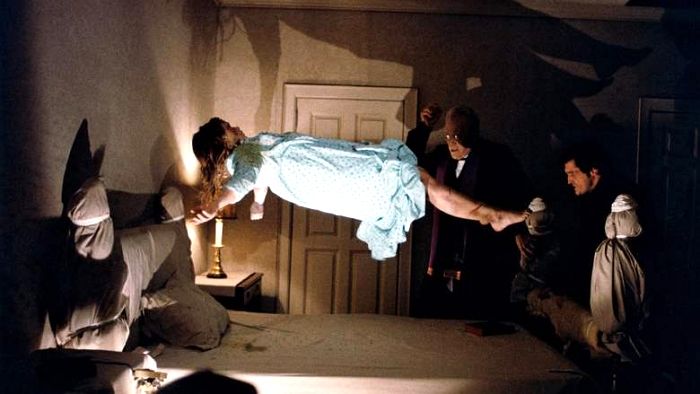 (이거 아님)(NOT this.)
환생(전생)
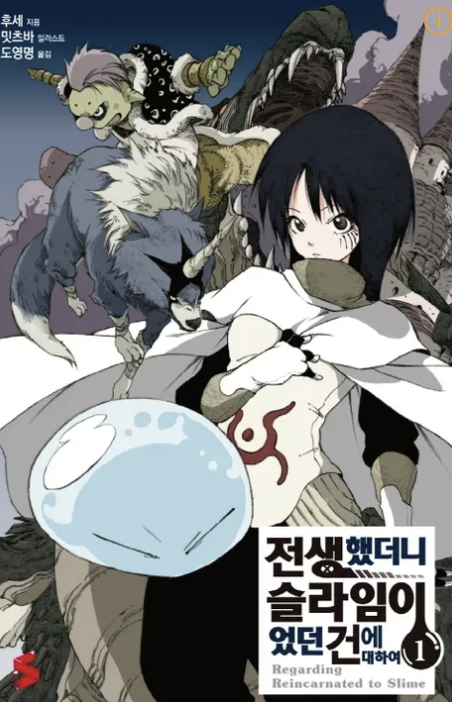 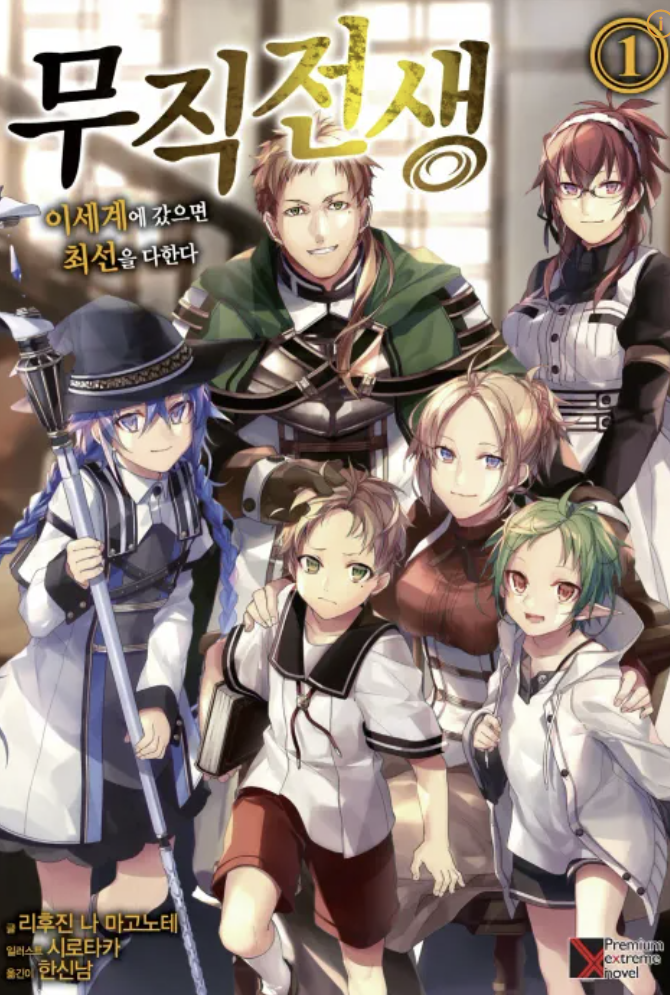 주인공이 죽은 후 다른 인물로 태어나 살아가는 것
웹소설판에서는 이세계로 환생하기가 가장 흔하게 보이지만, 다양한 바리에이션이 있다(ex:인외 존재로 환생)
기타
전이
주인공이 ‘현재의 몸으로’ 다른 세계로 보내지는 것.
대표적으로 용사소환물이 있다.
한국 웹소설에선 잘 안 보인다.
게임판타지
작품의 주무대가 현실이 아닌 게임 속인 작품.
보통 VR 게임이다.
대부분 게임 스킨 씌운 이세계물
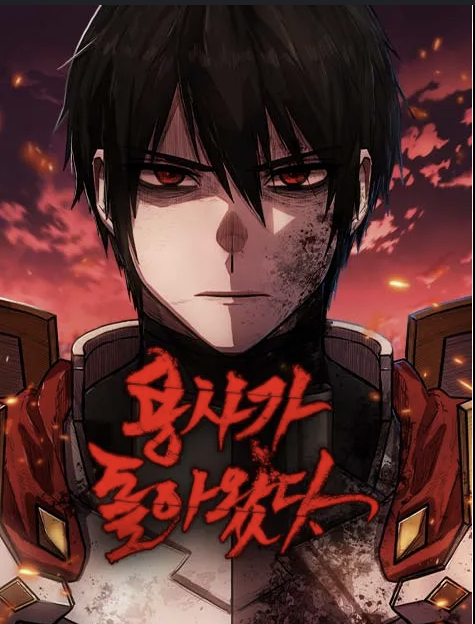 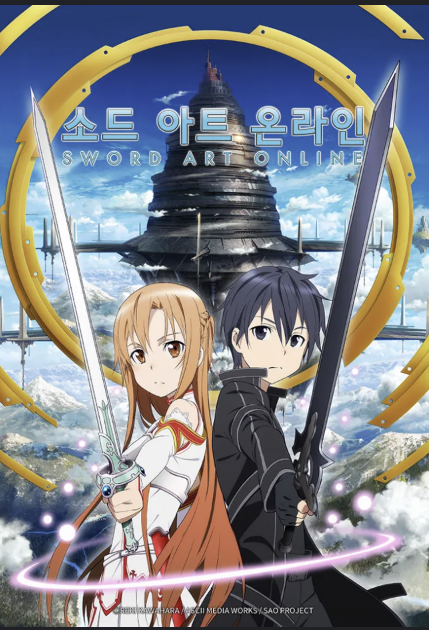 2. 회빙환은 왜 사용하는가?
양산형이다, 사이다패스다 욕을 먹어도 회빙환은 꾸준히 나온다.
그 이유가 무엇인가?
회귀와 빙의/환생은 조금 경우가 다르므로 나누어 설명한다
회빙환 공통
주인공에게 우위와 능동성을 준다.
웹소설 독자들 대부분은 주인공이 능동적으로, 시원시원하게 문제를 해결하면서 진행하는 것을 좋아한다.
회빙환은 주인공에게 정보 면에서 강력한 이점을 줘 능동적으로 문제를 해결할 수 있다.
->양산형으로 써도 너무 못 쓰지만 않으면 수요가 있다. (저점이 높다)
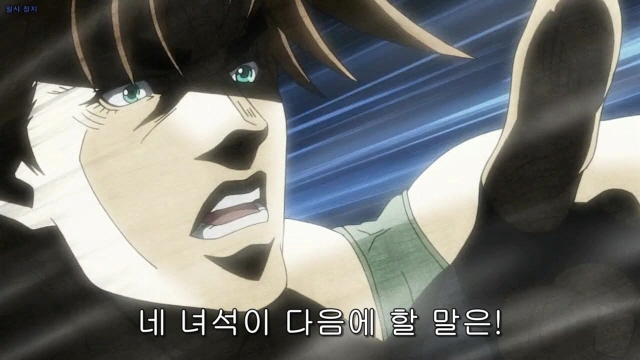 (이 사람은 회귀자 아님)
회귀 제외
판타지를 쉽게 도입 가능
빙의/환생/전이물에서 주인공은 보통 이세계에 떨어진 현대인
독자와 동일한 배경지식과 사고관을 가짐.
가공의 세계임에도 조금 더 쉽게 몰입 가능
현대에 사용하는 표현을 그대로 사용 가능(ex:SI 단위계, 화폐 가치)
대화로 설정을 풀기 편함
회귀 제외
판타지를 쉽게 도입 가능
너흰 나를 이길 수 없어! 난 8서클 대마법사다!
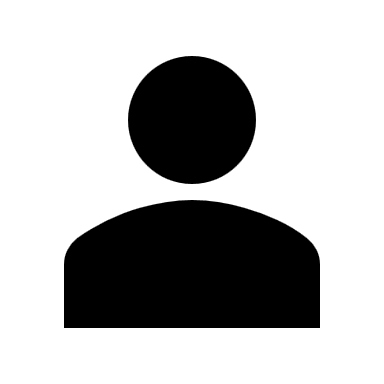 젠장, 한 번에 8개의 마법을 영창할 수 있는 대마법사잖아!
인물 1
조연
인간 마법사가 도달할 수 있는 정점에 이른 놈이군!주문이 깔려 있는 곳으로 다가가는 건 자살 행위겠어.
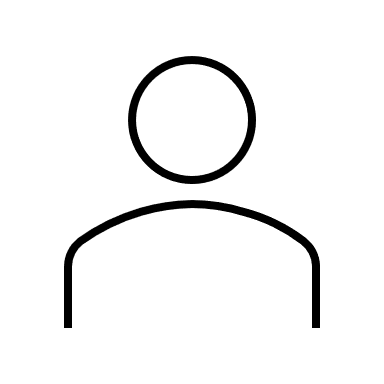 주인공
주인공이 세계관 설정을 이미 아는 경우, 대화로 설정을 푸는 게 어색해짐
회귀 제외
판타지를 쉽게 도입 가능
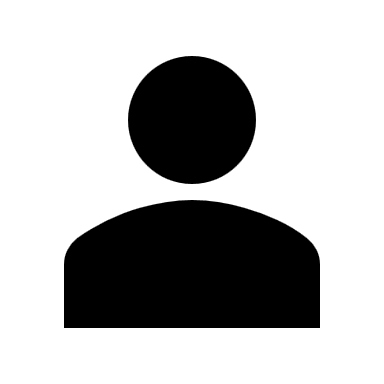 너흰 나를 이길 수 없어! 난 8서클에 도달했다!
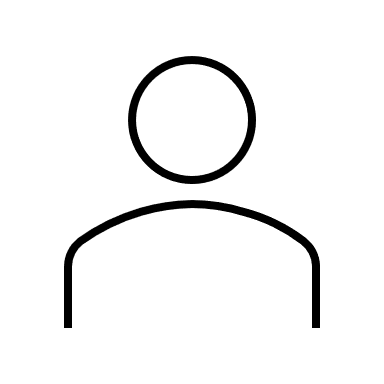 젠장, 주문이 깔린 곳으로 절대 접근하지 마.
악역
8서클이라는 게 대체 뭐길래?
조연
인간이 도달할 수 있는 가장 높은 경지...한 번에 8개의 마법을 쓰는 대마법사야.
주인공
주인공이 세계관 설정을 몰라야 대화로 비교적 자연스럽게 설정을 풀 수 있음
회귀 제외
특이한 소재/인물을 다루기 좋음
오컬트나 느와르 등 마이너한 소재도 다룰 수 있음
특이한 주인공 만들기 가능
클리셰 비틀기(악역으로 빙의, 엑스트라로 빙의 등)
인외물(우주괴물, 동물, 메카 등으로 환생)
세계관 섞기
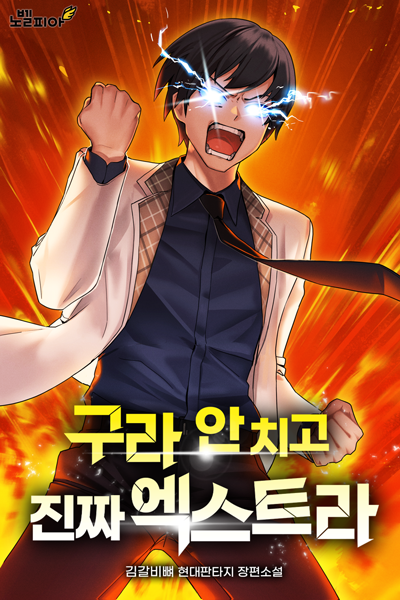 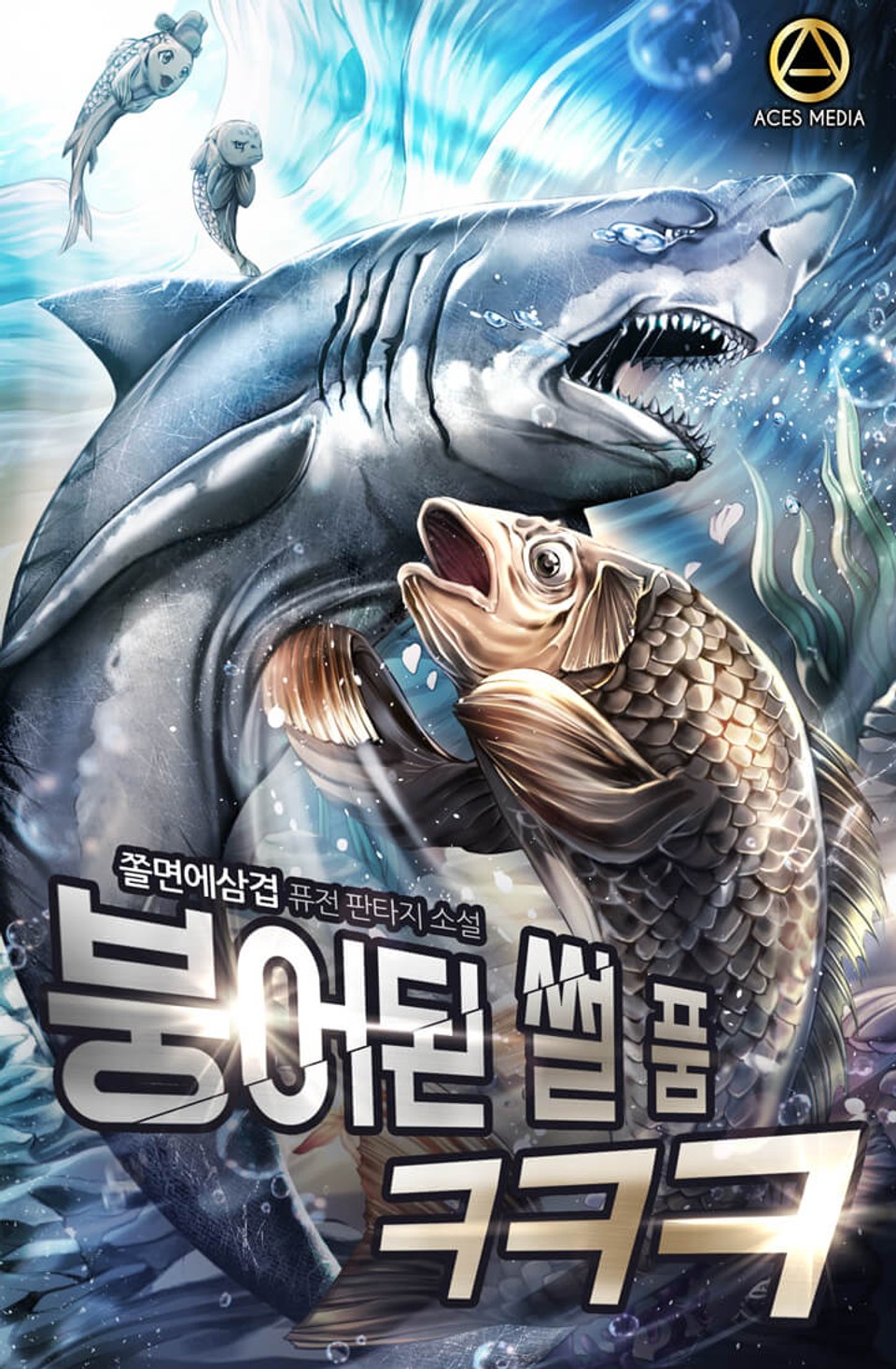 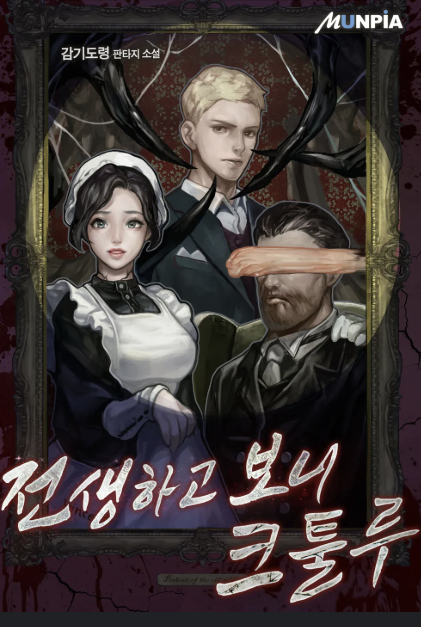 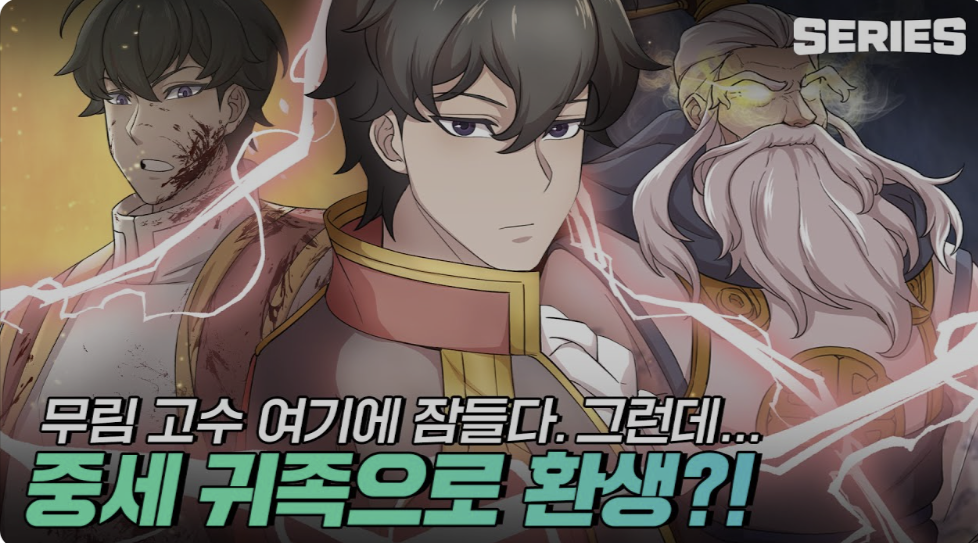 3. 어떻게 이루어지는가?
보통 이세계 하면 트럭을 떠올리지만, 요즘은 잘 보이지 않는다.
회빙환이 이루어지는 과정을 살펴보자.
주인공의 죽음
연계 패턴: 회귀/빙의/환생/전이
단, 빙의의 경우 조금 드물다
방식은 사고사가 가장 많지만,회귀의 경우에는 큰 실패를 한 번 겪고 돌아가는 게 보통임.
납치
연계 패턴: 빙의, 환생, 전이
어떤 초자연적인 존재에 의해 이세계로 납치됨
보통 난이도 높은 비주류 게임을 혼자 끝까지 깨고 최고 난이도를 선택했다가 빙의당하거나(게임 빙의), 책에 대해 악플을 달아서 보복성으로 소설 속으로 빙의당하는 게 클리셰.
이상입니다.